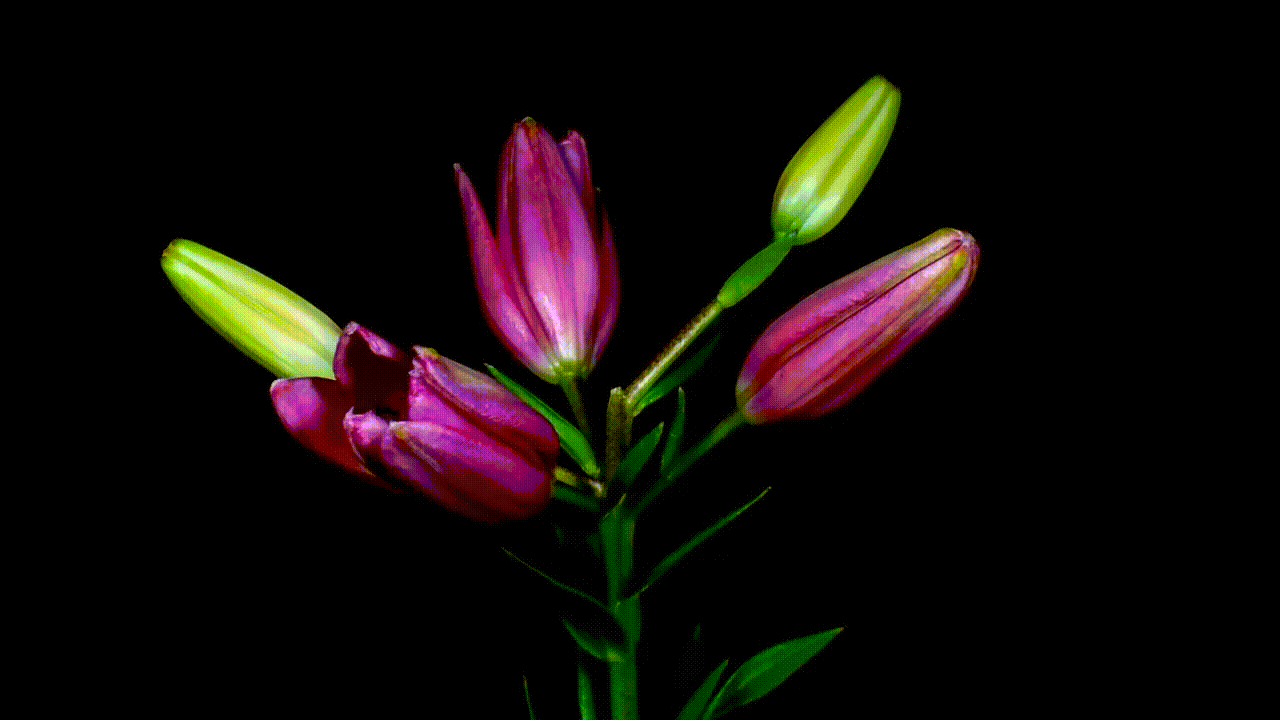 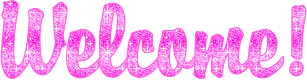 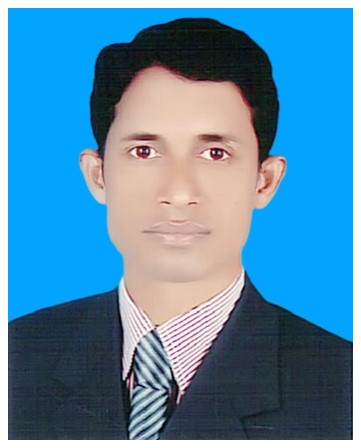 Identity
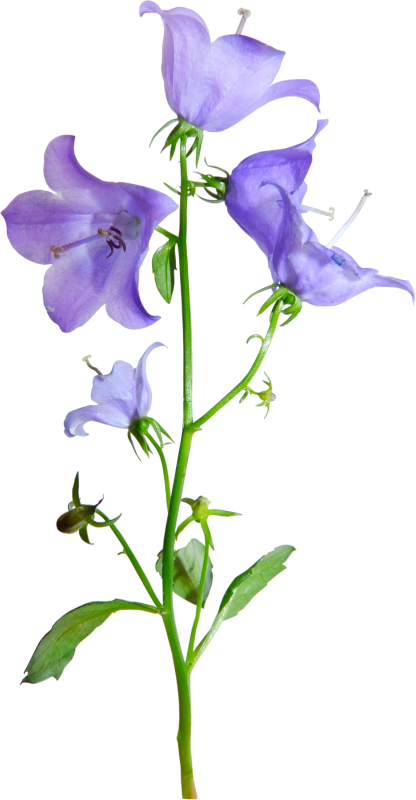 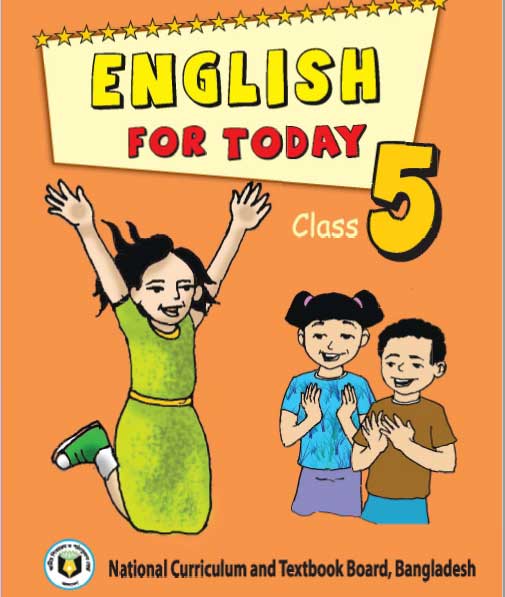 Lesson
Teacher
Class: Five

     Subject 	: English
      Unit	: 15 
       (Happy Birthday)
Mohammod Abdul Hannan
Assistant teacher
Chunghar Govt. primary School
Kulaura, Moulvibazar
At the end of this lesson Students will be able to
Listening: 
1.2.1 – recognize which syllable in a word in stressed.
3.4.1 understand statements made by the teacher and students.
Speaking: 
1.1.1- repeat words, phrases and sentences after the teacher  
          with proper sounds and stress.
1.1.2- say sentences with proper intonation .
Learning outcomes
Reading: 
1.5.1- read words, phrases and simple sentences with proper 
           pronunciation , stress and intonation.
What do you see in the picture?
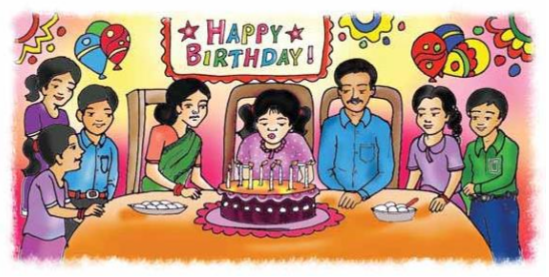 What are they doing?
Let’s enjoy our today’s lesson about-
Happy Birthday
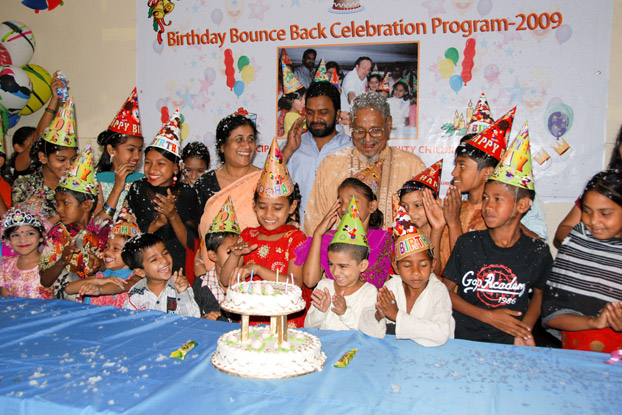 Look at the following pictures.
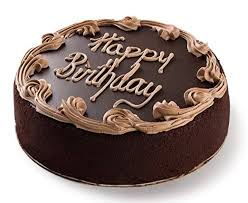 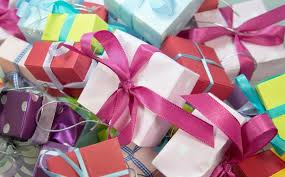 Birthday cake
Gift
Do you know when your birthday?
What is birthday?
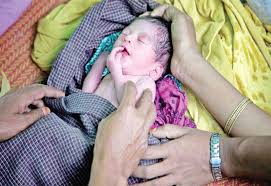 The day when a person was born.
What things are needed to celebrate birthday?
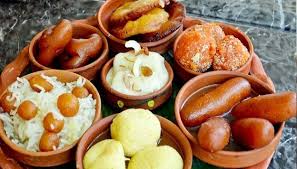 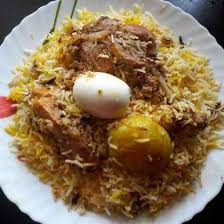 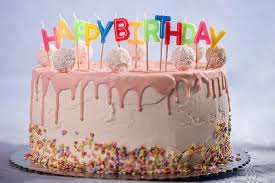 Cake
Sweets
Special food
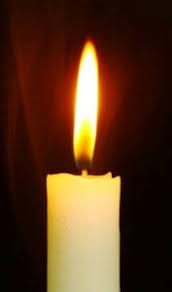 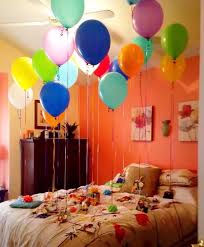 Balloon
Candle
Birthday Activity
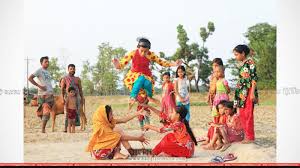 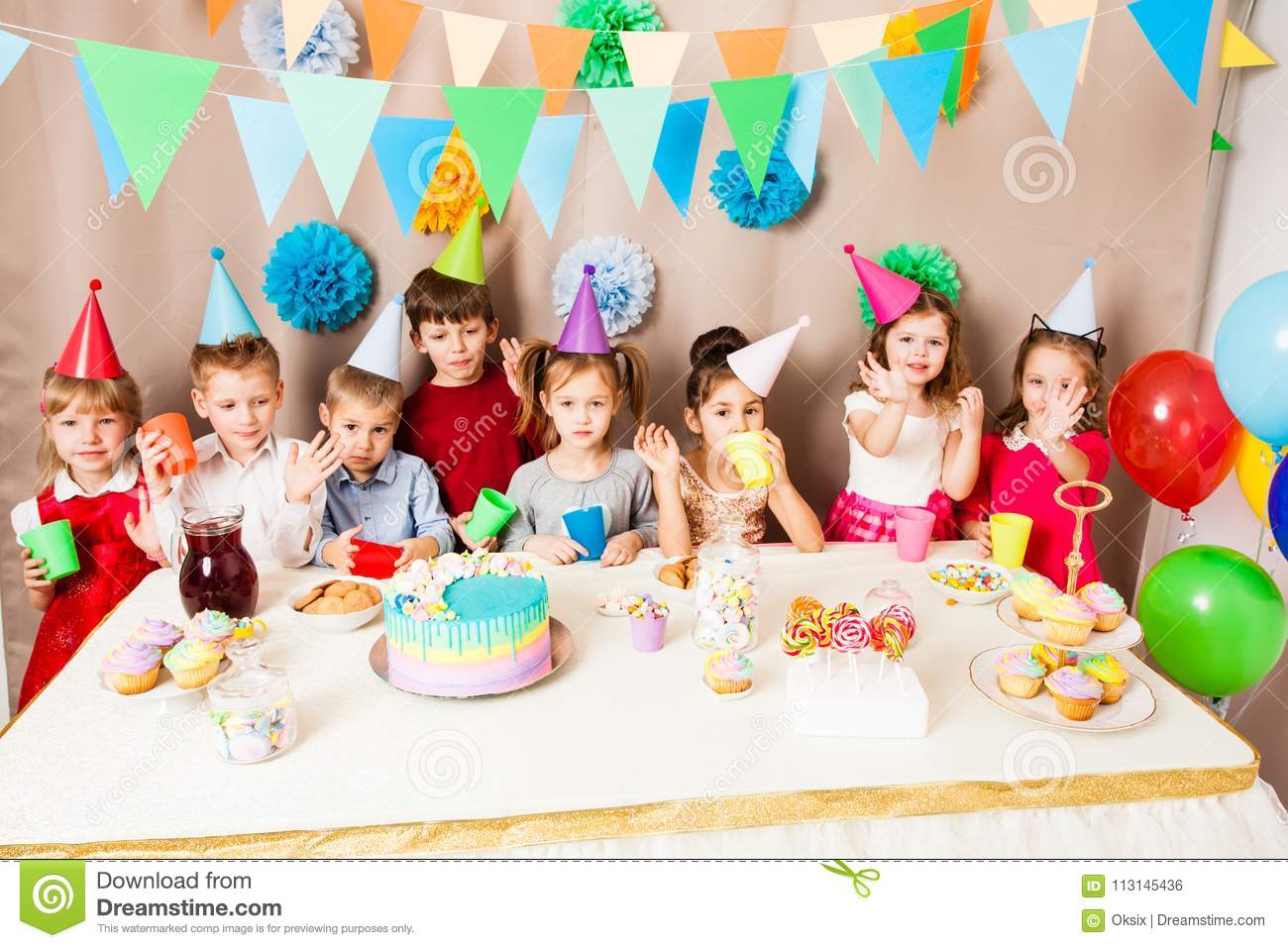 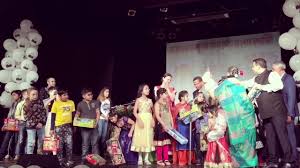 The children celebrate birthday with a cake, play 
                             games and sing.
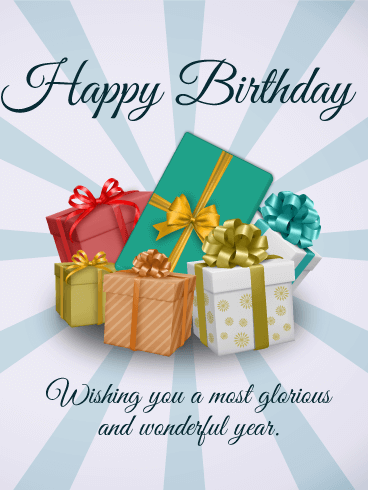 The friends often bring birthday gift.
New Word, Meaning and Making sentence
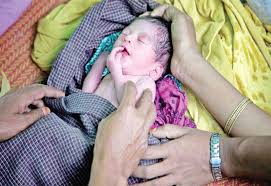 জন্মদিন
Birthday
The day when a child is born.
Sentence : Today is my birthday.
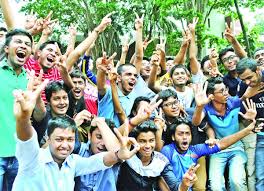 উপভোগ করা
Enjoy
Pleasure in an activity or occasion.
Sentence :   We enjoy swimming.
পালন করা, উদযাপন করা
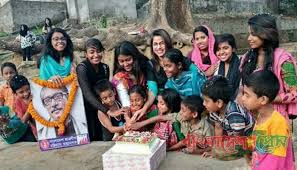 Celebrate
Observe a happy day or event.
Sentence : We will celebrate our birthday.
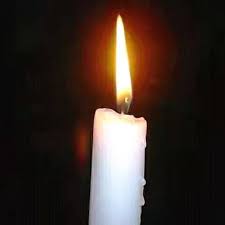 মোমবাতি
Candle
Block of wax with a wick.
Sentence : I have a colour candle.
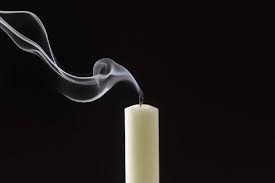 Blow out
ফুঁ দিয়ে নেভানো
Put out fire by air.
Sentence : The person blows out the candles.
Listen the text and match with your book
O
P
E
N

A
T

P
A
G
E

58
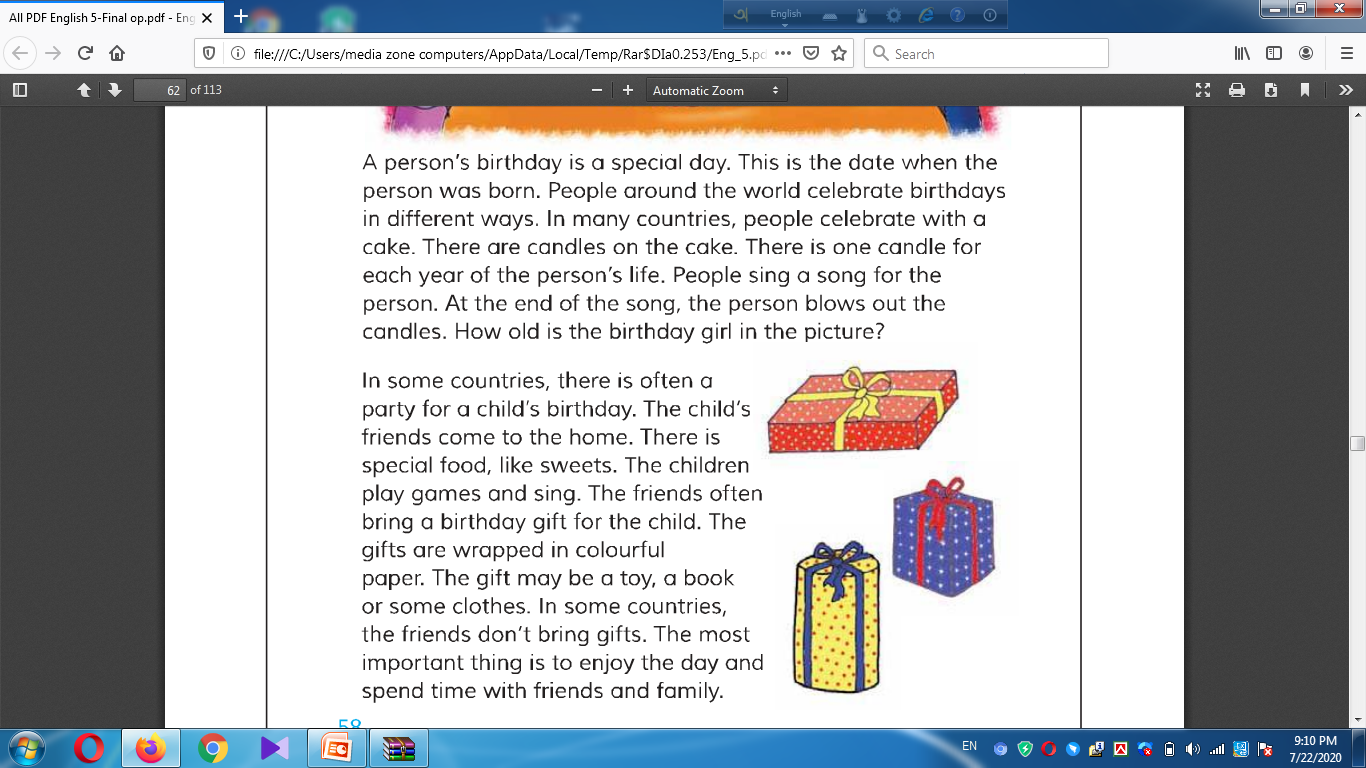 Fill in the blanks with the following words: 
candles, each, around, wrapped, play, often, spend.
1)People _________ the world celebrate birthdays.
 2)There are __________on the cake.

 3)There is one candle for __________ year of the persons   
    birthday. 
 4)The children __________ games and sing song.
 5)The gifts are ___________ in colourful paper.
around
candles
each
play
wrapped
Write ‘True’ for correct statement and ‘False’ for incorrect statement.
People around the world celebrate birthdays in the same way.

2. A birthday is a special day.

3. People sing a birthday song for the birthday person.


4. The friends do not bring any gift for the birthday person.


5. The most important thing is to enjoy the day.
False
True
True
False
True
Answer the following questions
1.What is the most important thing for a birthday?
Ans: The most important thing is to enjoy the day and spend 
          time with friends and family.
2. What do the children do on a birthday party?
Ans: The children play games and sing.
3. What do people bring to the birthday party?
Ans: People bring a birthday gift to a birthday party
Home work
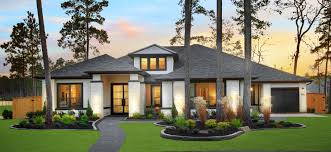 Write a short composition at least in   eight sentences about 
A birthday Party
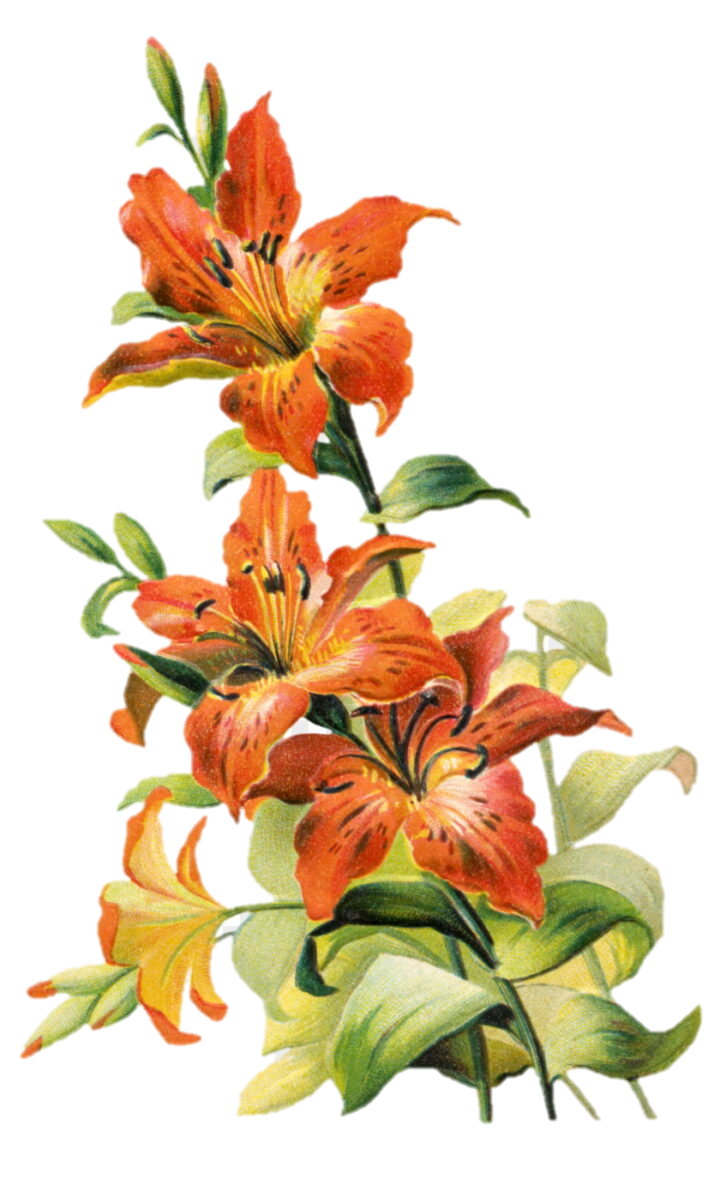 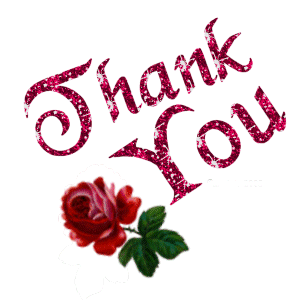 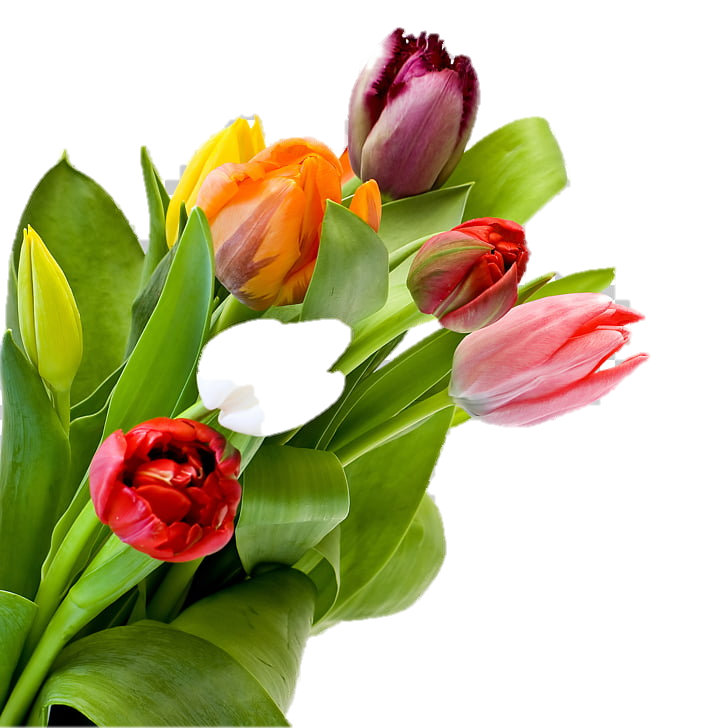